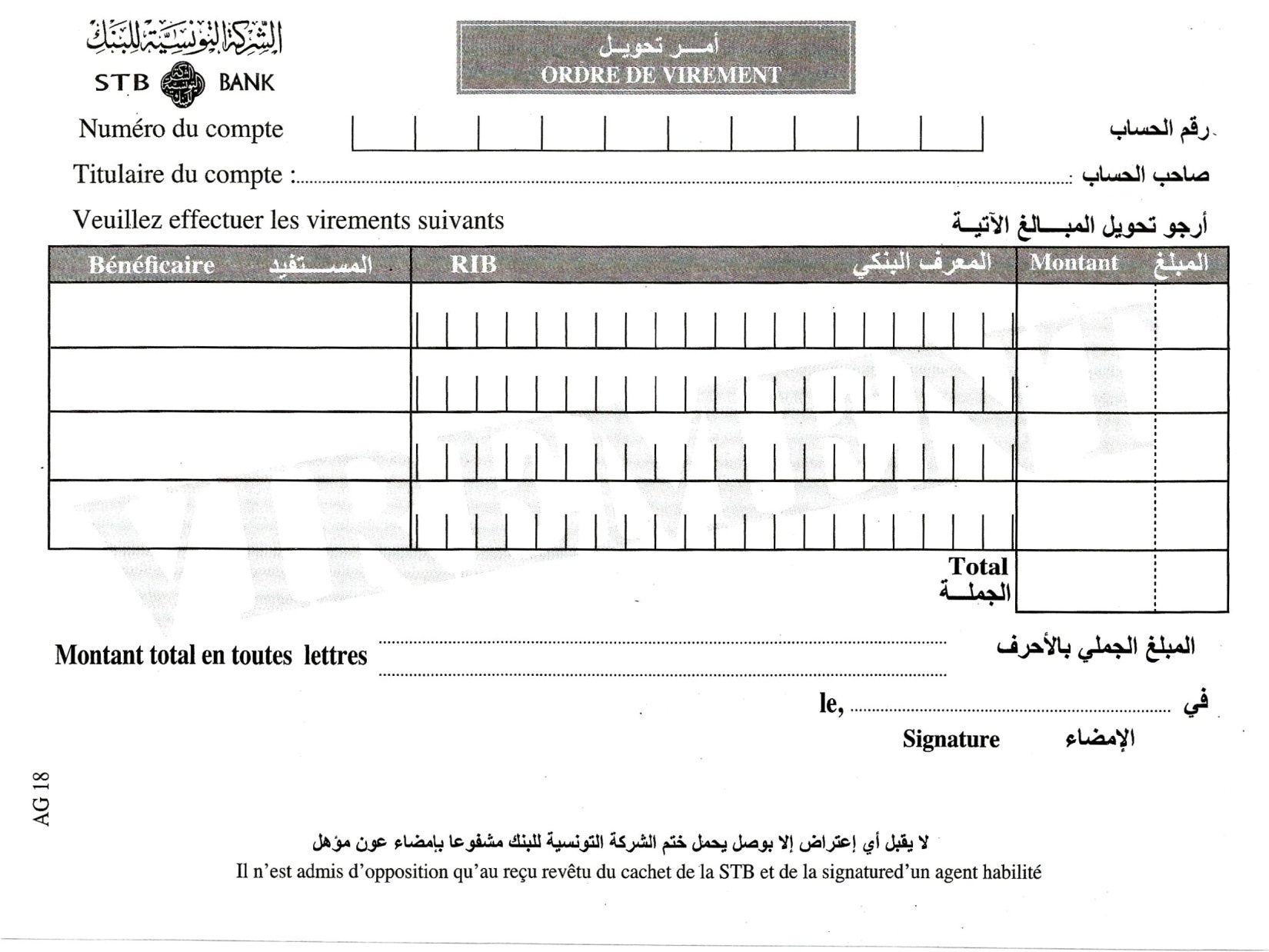 Mese/Anno
XX XXX XXX XXXXXX.XXXX XX
Xxxxxxx  XXXXXX
Nome e Cognome
TN59  XXXXXXXXXXXXXXXXXXXX
XXXX,ooo DT
Motivazione
 XXXXXXX   XXXX
XXXX,ooo DT
envoyé par email
XXXXX  XXXXXX  XXXXX   XXXX
XX.XX.XXXX